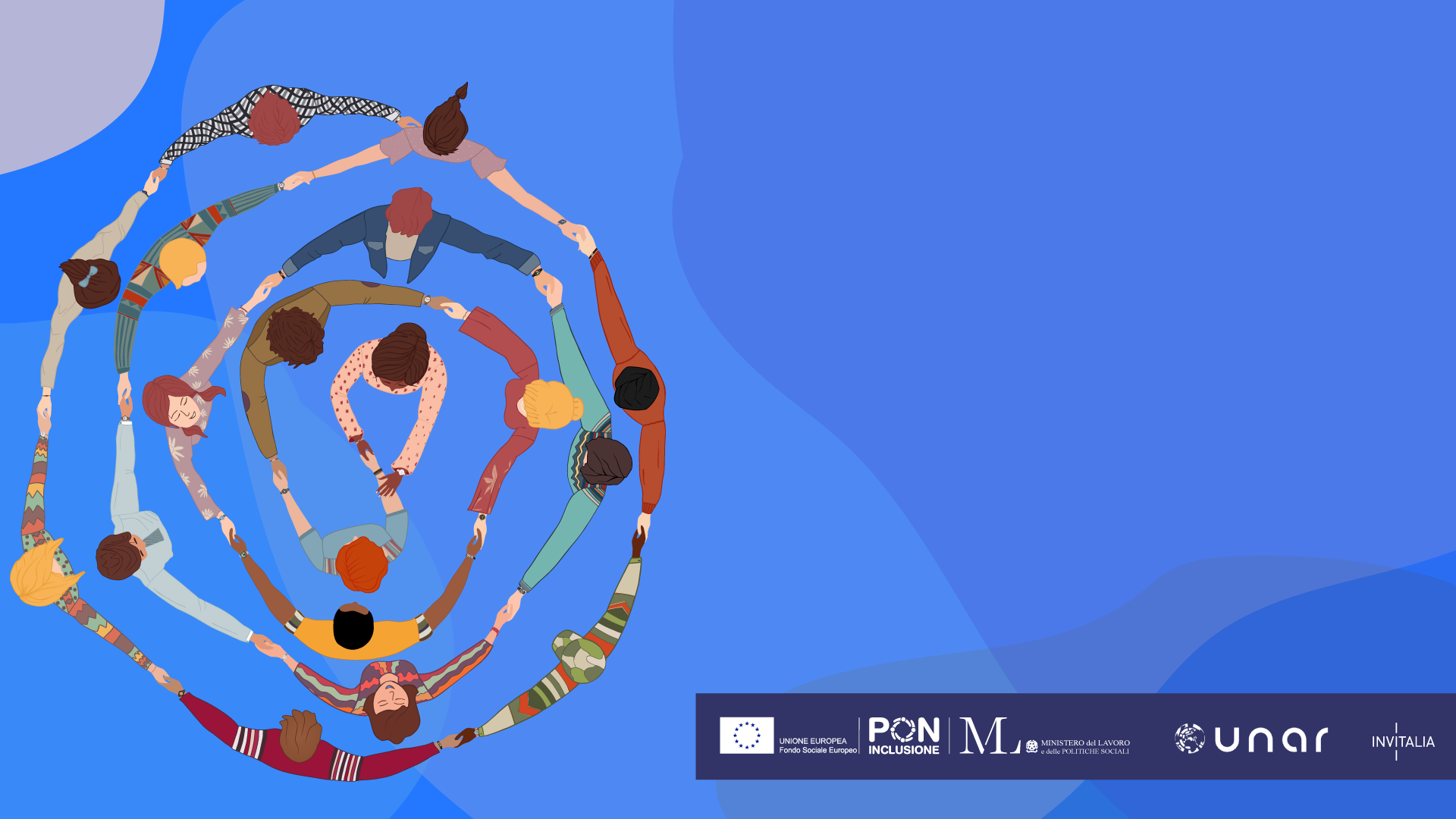 PON INCLUSIONE
ASSE 3 - OBIETTIVO 9.5 – AZIONE 9.5.5
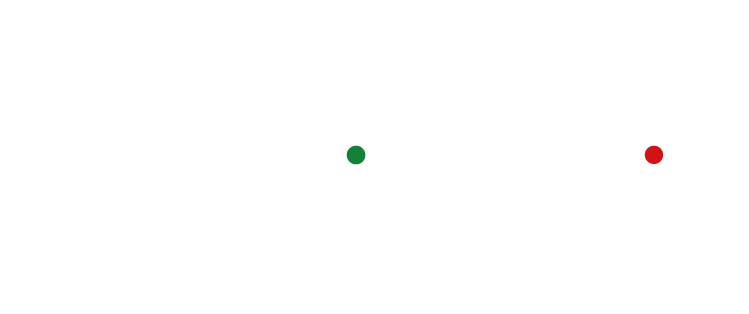 PER LA SELEZIONE ED IL FINANZIAMENTO DI PROGETTI VOLTI A FAVORIRE L’INSERIMENTO SOCIO-LAVORATIVO DI SOGGETTI SVANTAGGIATI CON PARTICOLARE RIFERIMENTO A QUELLI APPARTENENTI ALLE COMUNITÀ “RSC”
ROMA, 10 novembre 2022
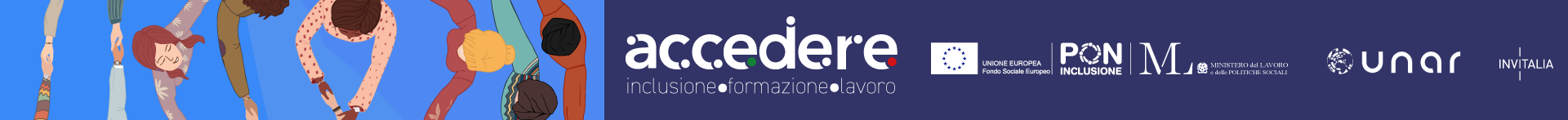 ACCEDERE NEL PON INCLUSIONE 2014 - 2020
NELL’AMBITO DEL PON INCLUSIONE 2014-2020, IL MINISTERO DEL LAVORO E DELLE POLITICHE SOCIALI HA STIPULATO UNA SPECIFICA CONVENZIONE CON L’UFFICIO PER LA PROMOZIONE DELLA PARITÀ DI TRATTAMENTO E LA RIMOZIONE DELLE DISCRIMINAZIONI FONDATE SULLA RAZZA O SULL’ORIGINE ETNICA (UNAR), QUALE BENEFICIARIO PER L’ATTUAZIONE DI INTERVENTI PREVISTI NELL’ASSE 3 “SISTEMI E MODELLI D’INTERVENTO SOCIALE” E NELL’ASSE 4 “CAPACITÀ AMMINISTRATIVA“ DEL MEDESIMO PON.
IN PARTICOLARE, NELL’AMBITO DELLA REALIZZAZIONE DEGLI OBIETTIVI PREVISTI DAL CITATO ASSE 3 DEL PON, OBIETTIVO SPECIFICO 9.5 “RIDUZIONE DELLA MARGINALITÀ ESTREMA E INTERVENTI DI INCLUSIONE A FAVORE DELLE PERSONE SENZA DIMORA E DELLE POPOLAZIONI DI ROM, SINTI E CAMINANTI”, È PREVISTA UNA SPECIFICA AZIONE (9.5.5) DENOMINATA “PROGETTO ACCEDERE” CHE HA L’OBIETTIVO DI FAVORIRE L’ACCESSO DA PARTE DEI SOGGETTI SVANTAGGIATI E, IN MODO PARTICOLARE, DELLE POPOLAZIONI ROM, SINTI E CAMINANTI (RSC), AL MERCATO DEL LAVORO AUTONOMO E DIPENDENTE.
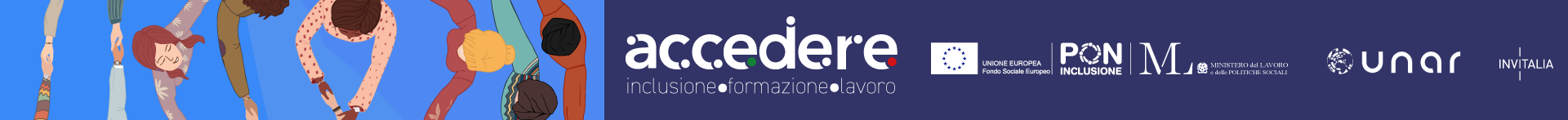 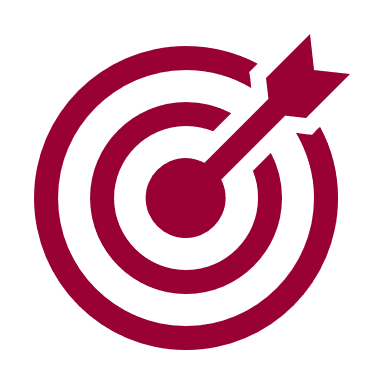 OBIETTIVO
FAVORIRE L’ACCESSO DEI SOGGETTI SVANTAGGIATI E, IN MODO PARTICOLARE, DELLE POPOLAZIONI RSC AL MERCATO DEL LAVORO AUTONOMO E DIPENDENTE, CON IL FINE DI UN MIGLIORAMENTO DELLA LORO OCCUPABILITÀ E UNA CONSEGUENTE PROGRESSIVA INTEGRAZIONE NELL’ECONOMIA FORMALE, ATTRAVERSO L’USO DI SERVIZI, RISORSE E BENI GENERALI.
DOTAZIONE FINANZIARIA
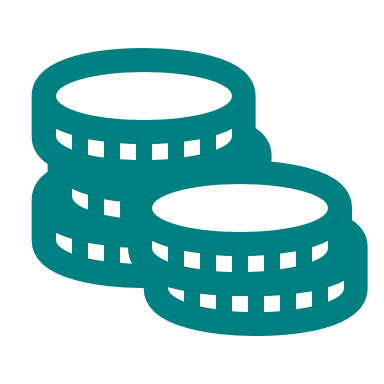 € 7.400.000,00
€ 3.350.000,00 per la Linea A
LA FINALITÀ DELLA MISURA È, IN PARTICOLARE, QUELLA DI DOTARE I DESTINATARI FINALI DEGLI INTERVENTI DI STRUMENTI BASILARI O AVANZATI SULLA BASE DELLE COMPETENZE INIZIALI, UTILI ED EFFICACI PER FAVORIRE I PROCESSI DI INTEGRAZIONE NELLE COMUNITÀ TERRITORIALI, L’ORIENTAMENTO, L’EMPOWERMENT E L’INSERIMENTO ATTIVO NEL MERCATO DEL LAVORO.
€ 4.050.000,00 per la Linea B
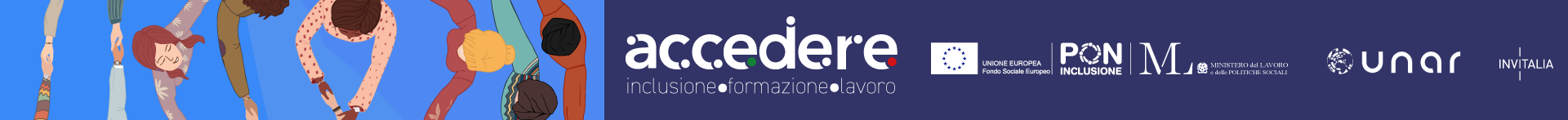 LE LINEE DI INTERVENTO
LINEA DI INTERVENTO A
SELEZIONE DI PROGETTI DI FORMAZIONE PROFESSIONALE PERSONALIZZATA E DI ACCOMPAGNAMENTO AL LAVORO E ALL’AVVIO DI IMPRESA, VOLTI A FAVORIRE L’INSERIMENTO SOCIO-LAVORATIVO.
LINEA DI INTERVENTO B 
MANIFESTAZIONE DI INTERESSE PER L’EVENTUALE ATTIVAZIONE DI TIROCINI ON THE JOB CON INDENNITÀ, CON POSSIBILE FRUIZIONE DI BONUS ASSUNZIONALI, IN FAVORE DEI SOGGETTI TARGET CHE SONO STATI INDIVIDUATI ANCHE NELL’AMBITO DEI PERCORSI DI CUI ALLA LINEA DI INTERVENTO A.
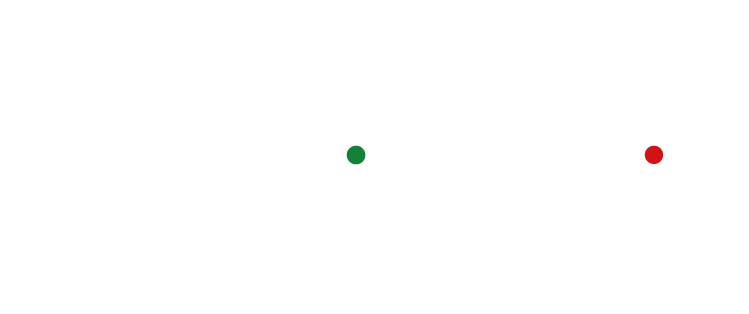 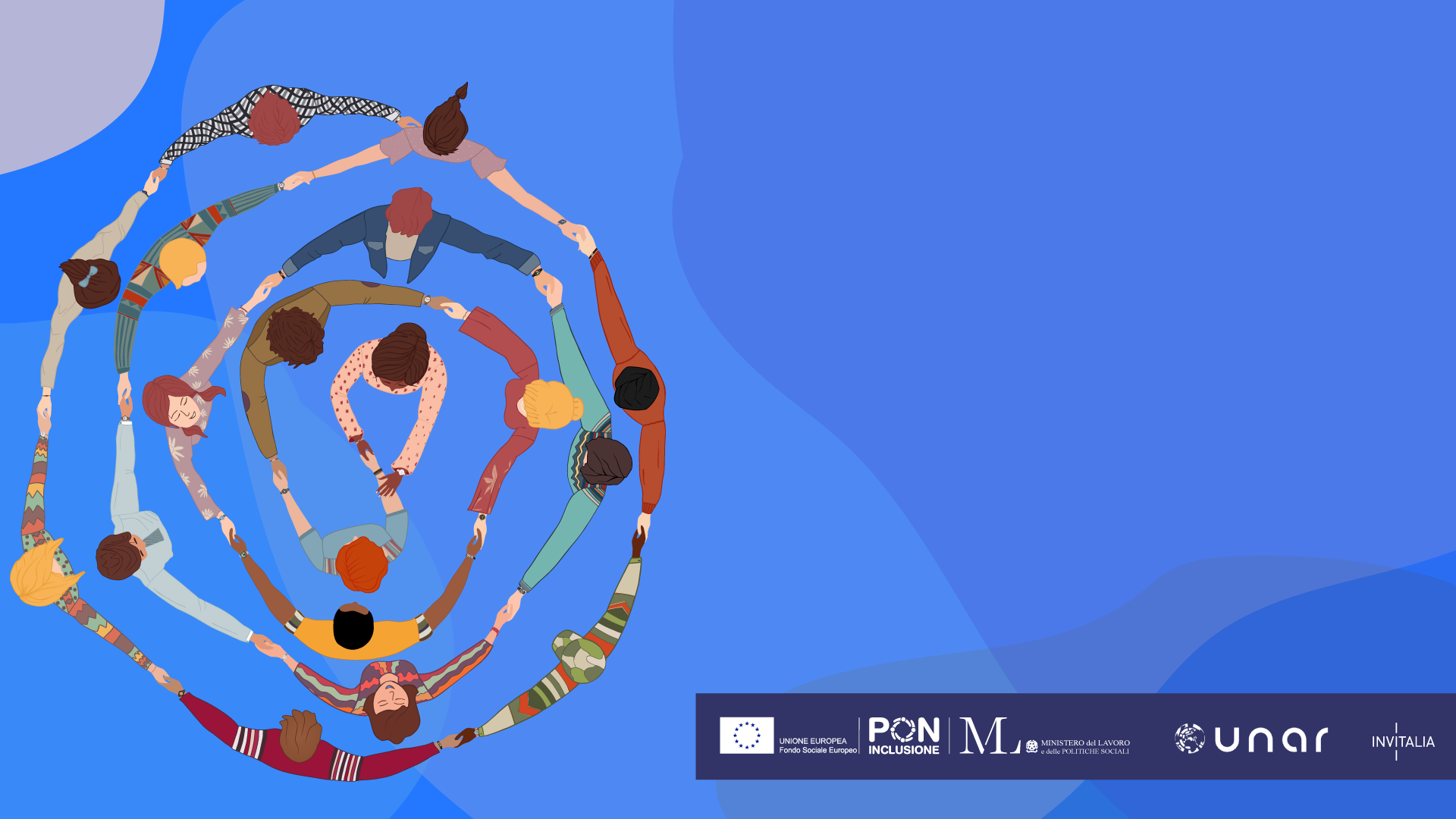 LINEA A

SELEZIONE DEI PROGETTI DI FORMAZIONE PROFESSIONALE PERSONALIZZATA E DI ACCOMPAGNAMENTO AL LAVORO E ALL’AVVIO DI IMPRESA, VOLTI A FAVORIRE L’INSERIMENTO SOCIO-LAVORATIVO DI SOGGETTI SVANTAGGIATI CON PARTICOLARE RIFERIMENTO ALLE COMUNITÀ RSC
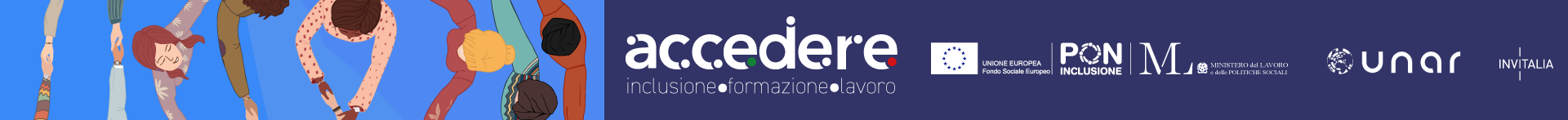 LINEA A
DESTINATARI FINALI
SOGGETTI SVANTAGGIATI CON PARTICOLARE RIFERIMENTO ALLE COMUNITÀ RSC, IN ETÀ LEGALMENTE RICONOSCIUTA PER ESSERE OCCUPATI NONCHÉ IN CONDIZIONI DI ESCLUSIONE DAL MONDO DEL LAVORO E DI PRECARIETÀ SOCIO-ECONOMICA.
SOGGETTI PROPONENTI
POSSONO PRESENTARE LE PROPOSTE PROGETTUALI GLI ENTI E LE ASSOCIAZIONI CON PERSONALITÀ GIURIDICA OPERANTI NEL SETTORE DELLA TUTELA E DEL CONTRASTO ALLE DISCRIMINAZIONI DELLA MINORANZA RSC O DELL’INCLUSIONE SOCIO-ECONOMICA DI SOGGETTI VULNERABILI AD ALTO TASSO DI MARGINALITÀ, NONCHÉ ALTRI OPERATORI ECONOMICI IMPEGNATI NELL’AMBITO DELLA FORMAZIONE PROFESSIONALE E/O NELLE POLITICHE ATTIVE DEL LAVORO, ANCHE COSTITUITI O COSTITUENDI NELLA FORMA DELL’ASSOCIAZIONE TEMPORANEA DI SCOPO (ATS).
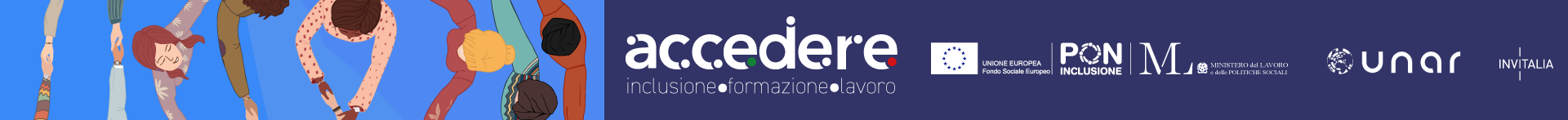 LINEA A - PROGETTI AMMISSIBILI
CIASCUNA PROPOSTA PROGETTUALE AMMISSIBILE DEVE PREVEDERE LA REALIZZAZIONE DI TUTTE LE ATTIVITÀ SEGUENTI, NELL’ORDINE DI SVOLGIMENTO ATTESO:
A) SCOUTING DEI DESTINATARI FINALI LINEA A DEL PROGETTO, RILEVAZIONE DEI RELATIVI FABBISOGNI DI FORMAZIONE E DELLE INCLINAZIONI SOGGETTIVE, CONDOTTA ANCHE CON L’AUSILIO DI ESPERTI MULTIDISCIPLINARI;
B) PROGETTAZIONE TAILOR-MADE DI PERCORSI PROFESSIONALIZZANTI CHE TENGANO CONTO DELLE COMPETENZE INIZIALI E DELLE CARATTERISTICHE SPECIFICHE DEI DESTINATARI FINALI LINEA A; 
C) ORGANIZZAZIONE E REALIZZAZIONE DI UN CORSO DI FORMAZIONE PERSONALIZZATA, VOLTO A FAVORIRE L’INSERIMENTO LAVORATIVO DEI DESTINATARI FINALI LINEA A IN AZIENDE O ALTRE TIPOLOGIE DI SOGGETTI OSPITANTI OVVERO L’AVVIO DI IMPRESA. 
.
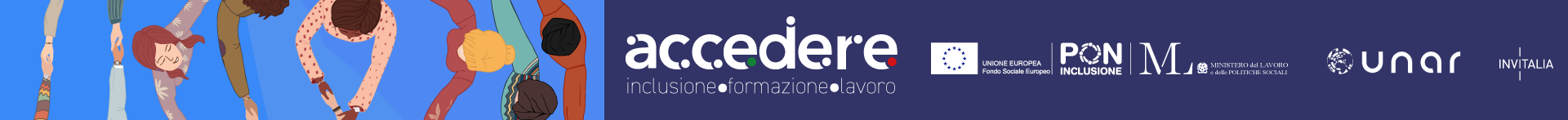 LINEA A – I CORSI DI FORMAZIONE PERSONALIZZATA
CIASCUN SOGGETTO PROPONENTE DEVE PROGRAMMARE ALMENO UN CORSO DI FORMAZIONE PERSONALIZZATA, DA CONCLUDERSI NECESSARIAMENTE ENTRO E NON OLTRE IL 17 FEBBRAIO 2023, CON DURATA DI ALMENO 15 GIORNATE, PER UN TOTALE DI ALMENO 5 ORE AL GIORNO, CHE PREVEDA L'ACQUISIZIONE DI COMPETENZE DI BASE E TECNICO-PROFESSIONALI, MEDIANTE L’APPROFONDIMENTO DI ALMENO 3 DELLE SEGUENTI TEMATICHE:
BILANCIO DELLE CONOSCENZE E DELLE ATTITUDINI E ORIENTAMENTO AL MONDO DEL LAVORO; 
REDAZIONE DEL CURRICULUM VITAE E PREPARAZIONE AL COLLOQUIO DI LAVORO;
RAPPORTI CON L’AZIENDA E IL DATORE DI LAVORO E FAMILIARIZZAZIONE CON I DIRITTI E DOVERI, CON GLI OBBLIGHI E LE REGOLE DI COMPORTAMENTO SUL POSTO DI LAVORO;
SVILUPPO DI COMPETENZE DI BASE (ECONOMICO, IMPRENDITORIALI, LINGUISTICHE) E/O TRASVERSALI (CREATIVITÀ, CAPACITÀ ORGANIZZATIVA, ABILITÀ COMUNICATIVA, INTELLIGENZA EMOTIVA);
INFORMATICA DI BASE/ALFABETIZZAZIONE INFORMATICA.
SULLA BASE DELLE MANIFESTAZIONI DI INTERESSE DI CUI ALLA LINEA DI INTERVENTO B, INVITALIA POTRÀ RICHIEDERE AL SOGGETTO PROPONENTE L’ATTIVAZIONE DI UNO SPECIFICO MODULO DELLA DURATA DI 5 GIORNATE, FOCALIZZATO SUGLI AMBITI DI COMPETENZA MAGGIORMENTE RICHIESTI DAI SOGGETTI OSPITANTI .
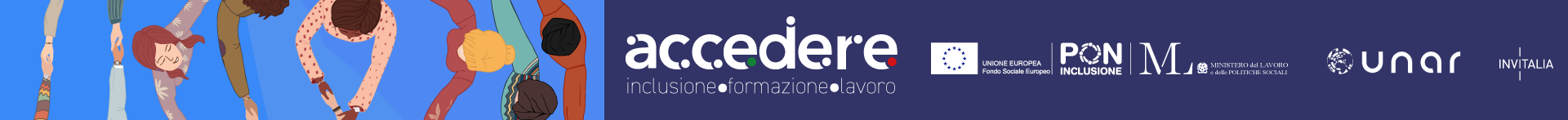 LINEA A – IL GRUPPO DI LAVORO
N. 1 DOCENTE, CON COMPETENZE IN MATERIA DI SOFT SKILLS E PREFERIBILMENTE CON ESPERIENZA LAVORATIVA IN CONTESTI AD ELEVATA ESCLUSIONE SOCIALE (OPZIONALE);
N. 1 DOCENTE, CON COMPETENZE IN MATERIA DI DIRITTO E MERCATO DEL LAVORO E PREFERIBILMENTE CON ESPERIENZA LAVORATIVA IN CONTESTI AD ELEVATA ESCLUSIONE SOCIALE (OPZIONALE);
N. 1 DOCENTE, CON COMPETENZE INFORMATICHE E PREFERIBILMENTE CON ESPERIENZA LAVORATIVA IN CONTESTI AD ELEVATA ESCLUSIONE SOCIALE (OPZIONALE).
IL GRUPPO DI LAVORO PUÒ ESSERE COMPOSTO DA:
N. 1 COORDINATORE DI PROGETTO (OBBLIGATORIO);
N. 1 TUTOR D’AULA (OBBLIGATORIO);
N. 1 MEDIATORE O FACILITATORE, CON UNA CONOSCENZA DIRETTA DELLE COMUNITÀ RSC E/O DEL TESSUTO PRODUTTIVO DEL TERRITORIO DI RIFERIMENTO (OBBLIGATORIO);
N. 1 PSICOLOGO O ASSISTENTE SOCIALE (OPZIONALE);
N. 1 DOCENTE, CON COMPETENZE LINGUISTICHE E PREFERIBILMENTE CON ESPERIENZA LAVORATIVA IN CONTESTI AD ELEVATA ESCLUSIONE SOCIALE (OPZIONALE);
CIASCUN PROGETTO DEVE NECESSARIAMENTE PREVEDERE IL COINVOLGIMENTO DI ALMENO DUE FIGURE PROFESSIONALI OPZIONALI, OLTRE A QUELLE INDICATE COME OBBLIGATORIE.
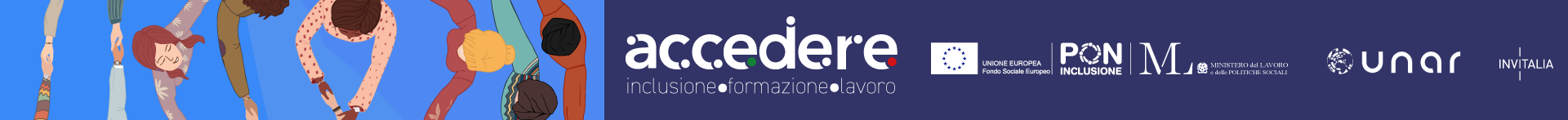 LINEA A – COSTI AMMISSIBILI
RISORSE UMANE INTERNE 
RISORSE UMANE ESTERNE
ALTRI COSTI DI PROGETTO RICONOSCIUTI AD UN TASSO FORFETTARIO PARI AL 40% DELLE SPESE DIRETTE DEL PERSONALE (INTERNO E/O ESTERNO) RENDICONTATE E RITENUTE AMMISSIBILI A SEGUITO DEI CONTROLLI EFFETTUATI DA INVITALIA.

IL TOTALE DEI COSTI AMMISSIBILI, AL NETTO DELLE INDENNITÀ DI PARTECIPAZIONE, NON PUÒ, IN OGNI CASO, SUPERARE IL MASSIMALE DI AIUTI PREVISTO DAL REGOLAMENTO DE MINIMIS GENERALE, CALCOLATI SU TRE ESERCIZI FINANZIARI CONSECUTIVI, COMPRESO QUELLO IN CORSO, COME DA FORMULA DI SEGUITO INDICATA:
VOCE A + VOCE B + 40% (VOCE A + VOCE B) ≤ € 200.000,00
VIENE INOLTRE RICONOSCIUTA INDENNITÀ DI PARTECIPAZIONE AGLI ALLIEVI (MAX €10/GIORNATA)
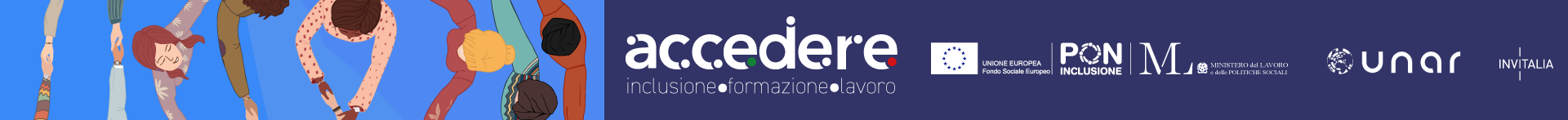 LINEA A – PRESENTAZIONE DELLE DOMANDE  E SELEZIONE DELLE INIZIATIVE AMMISSIBILI
A CIASCUN PROGETTO VIENE ATTRIBUITO UN
PUNTEGGIO IN RELAZIONE AI SEGUENTI 5 CRITERI
VALUTATIVI:
ADEGUATEZZA E COERENZA DELLE ESPERIENZE MATURATE DAI SOGGETTI PROPONENTI NEL SUPPORTO AI SOGGETTI SVANTAGGIATI;
PRESENZA DI SOGGETTI PARTNER E CAPACITÀ DI APPORTARE VALORE AGGIUNTO AL PROGETTO;
COERENZA DEL PROGETTO RISPETTO SIA ALLE FINALITÀ DELL’AVVISO CHE, IN GENERALE, A QUELLE DEL PON INCLUSIONE;
CAPACITÀ DEL PROGETTO DI RAGGIUNGERE E COINVOLGERE IL TARGET DI RIFERIMENTO; 
COERENZA DEL PROGETTO RISPETTO AI TEMPI DI REALIZZAZIONE PREVISTI DALL’AVVISO.
LE DOMANDE DI ACCESSO ALLE AGEVOLAZIONI, REDATTE SECONDO GLI SCHEMI DISPONIBILI NELL’APPOSITA SEZIONE DEL SITO WEB DI INVITALIA, DEVONO ESSERE TRASMESSE PER MEZZO PEC ALL’INDIRIZZO:
 attuazione-po@postacert.invitalia.it

DAL 21/10/2022 ED ENTRO IL 22/11/2022
INVITALIA VERIFICA, NELL’ORDINE CRONOLOGICO DI RICEZIONE, LA COMPLETEZZA E LA CORRETTEZZA FORMALE DELLA DOCUMENTAZIONE PRESENTATA NONCHÉ LA SUSSISTENZA DEI REQUISITI DEI SOGGETTI PROPONENTI.
INFO
attuazione-po@invitalia.it
AI FINI DELL’AMMISSIONE ALLE AGEVOLAZIONI, È IN OGNI CASO RICHIESTO CHE IL PROGETTO RAGGIUNGA UN PUNTEGGIO MINIMO COMPLESSIVO PARI A 40.
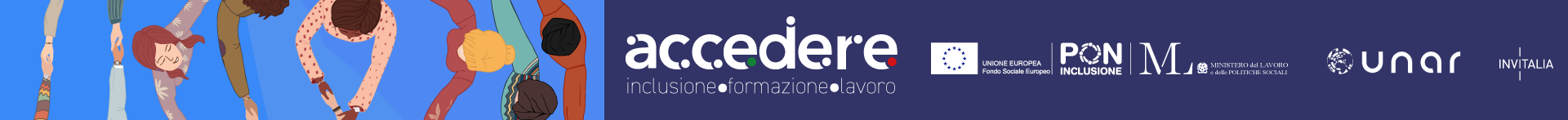 LINEA A – EROGAZIONE DELLE AGEVOLAZIONI
ENTRO 30 GIORNI DALLA TRASMISSIONE DELLA RICHIESTA DI EROGAZIONE, INVITALIA PROCEDE A:
 UNA PRIMA EROGAZIONE PARI AL 15% DELL’AGEVOLAZIONE CONCESSA, PREVIA TRASMISSIONE DI UNA «RELAZIONE SULLO STATO DI AVANZAMENTO DELLE ATTIVITÀ REALIZZATE». LA PRIMA QUOTA PUÒ ANCHE ESSERE RICHIESTA A TITOLO DI ANTICIPO, PREVIA PRESENTAZIONE DI APPOSITA FIDEJUSSIONE BANCARIA O POLIZZA ASSICURATIVA;
 UNA SECONDA EROGAZIONE, A SALDO, CHE VERRÀ EROGATA A CONCLUSIONE DELLE ATTIVITÀ PROGETTUALI, PREVIA TRASMISSIONE DI UNA «RELAZIONE FINALE DI PROGETTO» DA TRASMETTERE ENTRO E NON OLTRE IL 17 MARZO 2023.
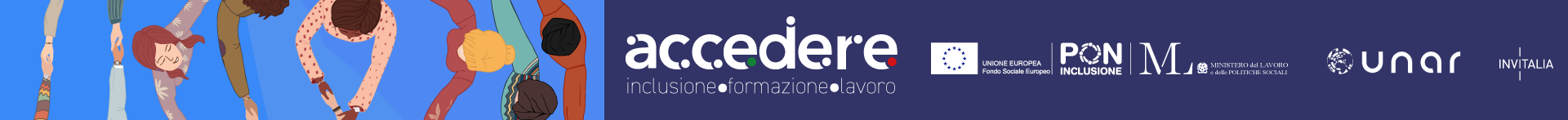 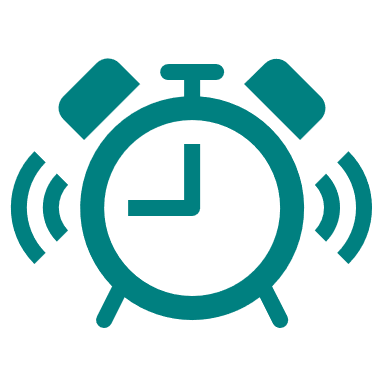 LINEA A – DEADLINE DELL’INTERVENTO
APERTURA SPORTELLO PRESENTAZIONE DELLE DOMANDE: 21/10/22
2
CHIUSURA SPORTELLO PRESENTAZIONE DELLE DOMANDE: 22/11/22
1
TERMINE MAX CONCLUSIONE ATTIVITA’ DI SCOUTING E PROGETTAZIONE TAILOR-MADE DI PERCORSI PROFESSIONALIZZANTI: 31/12/22
3
TERMINE MAX CONCLUSIONE DEI CORSI: 17/02/23
TERMINE MAX TRASMISSIONE RENDICONTAZIONE FINALE: 17/03/23
4
5
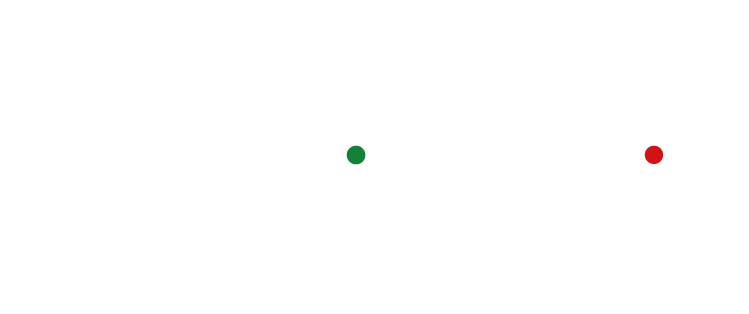 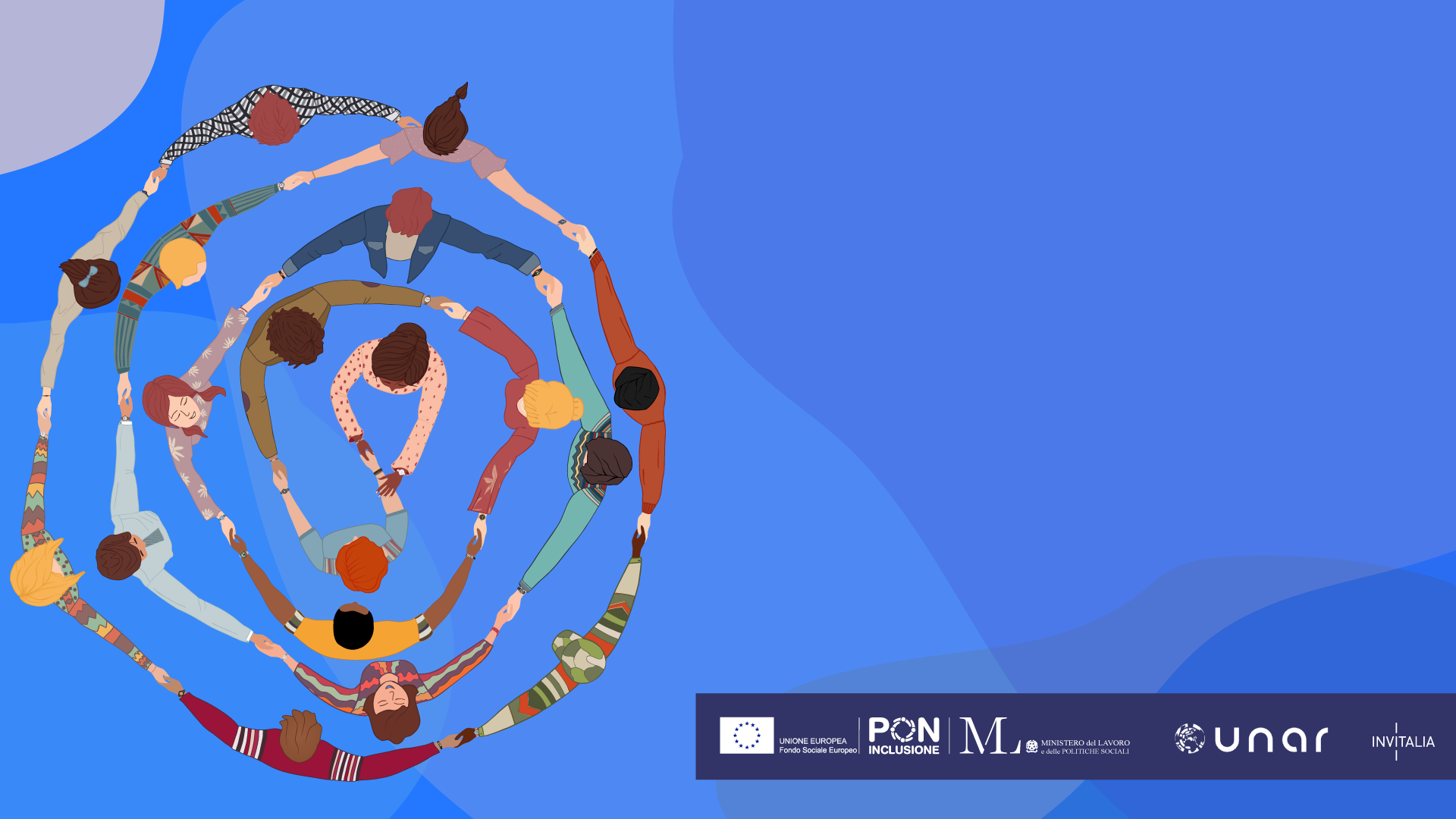 LINEA B

MANIFESTAZIONE DI INTERESSE PER L’EVENTUALE ATTIVAZIONE DI TIROCINI ON THE JOB CON INDENNITÀ, CON POSSIBILE FRUIZIONE DI BONUS ASSUNZIONALI, IN FAVORE DEI SOGGETTI TARGET CHE SONO STATI INDIVIDUATI ANCHE NELL’AMBITO DEI PERCORSI DI CUI ALLA LINEA DI INTERVENTO A
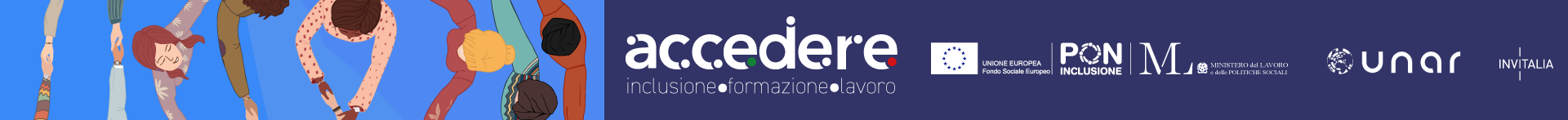 LINEA B – DESTINATARI FINALI
SOGGETTI SVANTAGGIATI CON PARTICOLARE RIFERIMENTO ALLE COMUNITÀ RSC, IN ETÀ LEGALMENTE RICONOSCIUTA PER ESSERE OCCUPATI NONCHÉ IN CONDIZIONI DI ESCLUSIONE DAL MONDO DEL LAVORO E DI PRECARIETÀ SOCIO-ECONOMICA CHE, ALTERNATIVAMENTE: 
SONO STATI COINVOLTI IN UN’ATTIVITÀ DI SCOUTING DA PARTE DI UN’ASSOCIAZIONE OPERANTE NEL SETTORE O DA PARTE DI UN MEDIATORE CULTURALE/FACILITATORE, ANCHE NELL’AMBITO DELLE PROGETTUALITÀ DI CUI ALLA LINEA A;
HANNO POSITIVAMENTE CONCLUSO I PERCORSI FORMATIVI DI CUI ALLA LINEA A DEL PROGRAMMA ACCEDERE E SONO IN POSSESSO DELL’ATTESTATO FINALE DI PARTECIPAZIONE.
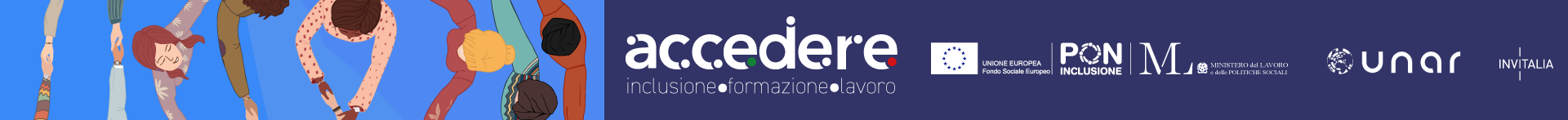 LINEA B – SOGGETTI OSPITANTI
CHE SIANO:

REGOLARMENTE COSTITUITI ED ISCRITTI COME ATTIVI NEL REGISTRO DELLE IMPRESE E/O REA; 
NEL PIENO E LIBERO ESERCIZIO DEI PROPRI DIRITTI, NON SOTTOPOSTI A PROCEDURA CONCORSUALE E CHE NON SI TROVINO IN STATO DI FALLIMENTO, DI LIQUIDAZIONE COATTIVA O VOLONTARIA, DI AMMINISTRAZIONE CONTROLLATA, DI CONCORDATO PREVENTIVO (AD ECCEZIONE DEL CONCORDATO PREVENTIVO CON CONTINUITÀ AZIENDALE) O IN QUALSIASI ALTRA SITUAZIONE EQUIVALENTE SECONDO LA NORMATIVA VIGENTE.
POSSONO PRESENTARE LA MANIFESTAZIONE DI
INTERESSE I SEGUENTI SOGGETTI:
IMPRESE DI QUALUNQUE DIMENSIONE E FORMA GIURIDICA; 
ASSOCIAZIONI;
COOPERATIVE; 
FONDAZIONI;
STUDI PROFESSIONALI;
SOCIETÀ DI INTERMEDIAZIONE DEL MERCATO DEL LAVORO.
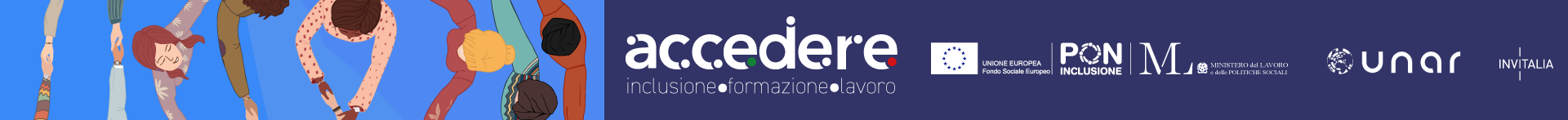 LINEA B – INTERVENTI AMMISSIBILI
CIASCUN INTERVENTO AMMISSIBILE DEVE PREVEDERE LA STRUTTURAZIONE DI TIROCINI ON THE JOB IN FAVORE DEI DESTINATARI FINALI LINEA B, CON UNA DURATA DI 2 MESI E UN MONTE ORE SETTIMANALE CHE PUÒ VARIARE DA UN MINIMO DI 20 A UN MASSIMO DI 40 ORE SETTIMANALI, DA CONCLUDERSI ENTRO E NON OLTRE IL 19 MAGGIO 2023.

IL SOGGETTO OSPITANTE DEVE METTERE A DISPOSIZIONE DEI TIROCINANTI UN REFERENTE/TUTOR AZIENDALE ESPERTO CHE SEGUA IL PERCORSO DI TIROCINIO ON THE JOB PER TUTTO IL PERIODO DI DURATA. CIASCUN REFERENTE/TUTOR AZIENDALE PUÒ GESTIRE IL PERCORSO FORMATIVO PER NON PIÙ DI 3 TIROCINANTI.
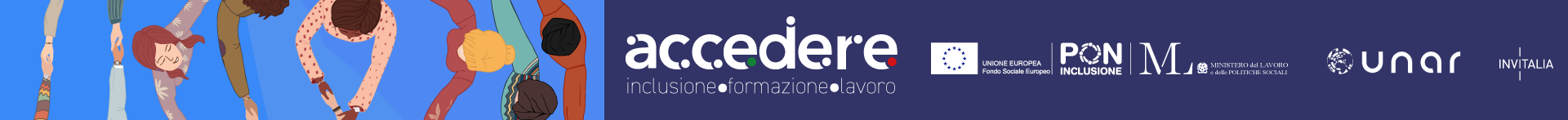 LINEA B – COSTI AMMISSIBILI
A) REFERENTE/TUTOR AZIENDALE
SE PERSONALE INTERNO: IL COSTO VIENE DETERMINATO SECONDO QUANTO STABILITO DALLA CIRCOLARE N. 2 DEL 2 FEBBRAIO 2009 DEL MINISTERO DEL LAVORO E DELLE POLITICHE SOCIALI.
SE PERSONALE ESTERNO: IL COSTO ORARIO NON PUÒ RISULTARE SUPERIORE A EURO 30 L’ORA, AL LORDO DI IRPEF E AL NETTO DI IVA E DELLA QUOTA DI CONTRIBUTO PREVIDENZIALE OBBLIGATORIAMENTE A CARICO DEL SOGGETTO OSPITANTE.
B) INDENNITÀ DI FREQUENZA MENSILE PER CIASCUN TIROCINANTE, DA UN MINIMO DI EURO 400 AD UN MASSIMO DI EURO 800 LORDI, CALCOLATA SULLA BASE DEL NUMERO DI ORE SETTIMANALI COMPLESSIVAMENTE PREVISTE (DA 20 A 40 ORE/SETTIMANA).
È INOLTRE PREVISTO L’EVENTUALE RICONOSCIMENTO AI SOGGETTI OSPITANTI DI UN BONUS ASSUNZIONALE, PARI A EURO 5.000,00, PER CIASCUN TIROCINANTE ASSUNTO CON CONTRATTO DELLA DURATA DI ALMENO UN ANNO O A TEMPO INDETERMINATO.
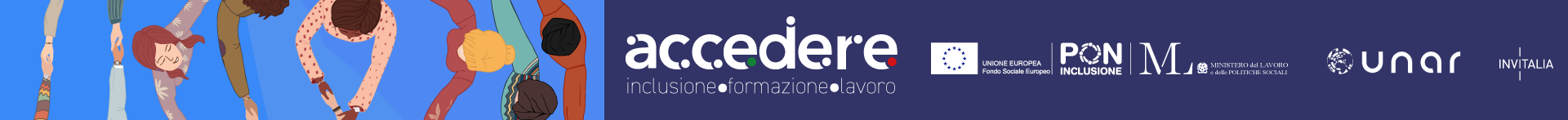 LINEA B – PRESENTAZIONE DELLE DOMANDE E ATTIVITÀ DI MATCHING
I SOGGETTI INTERESSATI ALL’ATTIVAZIONE DI TIROCINI ON THE JOB CON L’EVENTUALE SUCCESSIVA FRUIZIONE DEI BONUS OCCUPAZIONALI, POSSONO INVIARE LA PROPRIA ISTANZA, PER MEZZO PEC, ALL’INDIRIZZO:
 attuazione-po@postacert.invitalia.it

INFO
attuazione-po@invitalia.it
DAL 21/10/2022 ED ENTRO IL15/12/2022
INVITALIA, DOPO AVER ANALIZZATO LE RISULTANZE DELLE ATTIVITÀ DI SCOUTING E DI PROGETTAZIONE TAILOR-MADE DEI PERCORSI PROFESSIONALIZZANTI, PROCEDE AD INDIVIDUARE, TRA I SOGGETTI DESTINATARI FINALI LINEA A, I PROFILI COMPATIBILI CON I FABBISOGNI DEGLI OPERATORI CHE HANNO MANIFESTATO INTERESSE AD ATTIVARE I PERCORSI DI FORMAZIONE ON THE JOB.
TALI ATTIVITA’ POSSONO ESSERE REALIZZATE ANCHE TRAMITE INCONTRI TRA I SOGGETTI OSPITANTI E I SOGGETTI BENEFICIARI DELLA LINEA A, AL FINE DI INDIVIDUARE IL CORRETTO IMPIEGO DEI SOGGETTI TARGET TRA GLI OPERATORI CHE HANNO MANIFESTATO INTERESSE NELL’AMBITO DELLA LINEA B.
TERMINATE LE ATTIVITÀ DI MATCHING, L’AGENZIA NE COMUNICA GLI ESITI AGLI OPERATORI, VIA PEC, RICHIEDENDO AGLI STESSI DI CONFERMARE, ENTRO E NON OLTRE 5 GIORNI LAVORATIVI, IL MANIFESTATO INTERESSE, QUANTIFICANDO, ALTRESÌ, IN TALE SEDE I RELATIVI COSTI CHE PREVEDONO DI SOSTENERE PER LA REALIZZAZIONE DEI PERCORSI.
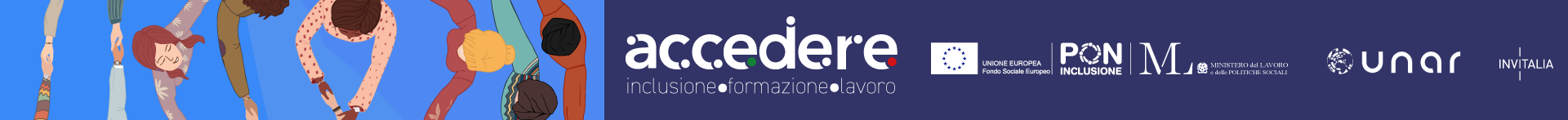 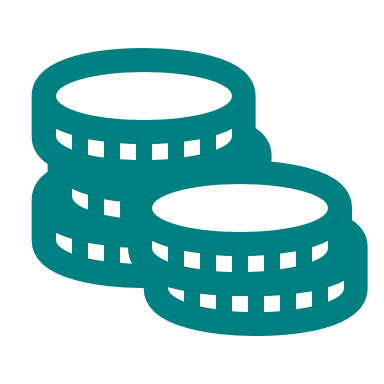 LINEA B – EROGAZIONE DELLE AGEVOLAZIONI
A SEGUITO DELLE OPPORTUNE VERIFICHE, L’AGENZIA EROGA L’AGEVOLAZIONE CONCESSA AI SOGGETTI OSPITANTI, ENTRO 30 GIORNI DALLA TRASMISSIONE A MEZZO PEC, ALL’INDIRIZZO ATTUAZIONE-PO@POSTACERT.INVITALIA.IT, DELLA SPECIFICA RICHIESTA DI EROGAZIONE, NELLE SEGUENTI MODALITÀ:
UNA PRIMA EROGAZIONE, PARI AD ALMENO IL 40% DELL’AGEVOLAZIONE CONCESSA, PREVIA TRASMISSIONE ENTRO 10 GIORNI DALLA DATA DI CONTROFIRMA DEL DECRETO DI CONCESSIONE DELLA “RELAZIONE SULLO STATO DI AVANZAMENTO DELLE ATTIVITÀ REALIZZATE”;

IL SALDO FINALE, PREVIA TRASMISSIONE DELLA “RELAZIONE FINALE DI PROGETTO”.
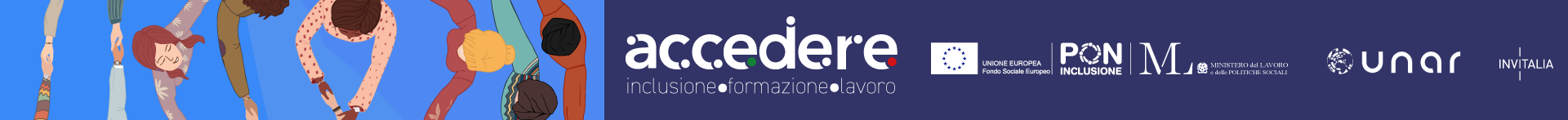 LINEA B – DEADLINE DELL’INTERVENTO
APERTURA SPORTELLO PRESENTAZIONE DELLE DOMANDE: 21/10/22
2
CHIUSURA SPORTELLO PRESENTAZIONE DELLE DOMANDE: 15/12/22
1
TERMINE MAX CONCLUSIONE TIROCINI ON THE JOB: 19/05/23
TERMINE MAX TRASMISSIONE RENDICONTAZIONE FINALE: 15/06/23
3
4